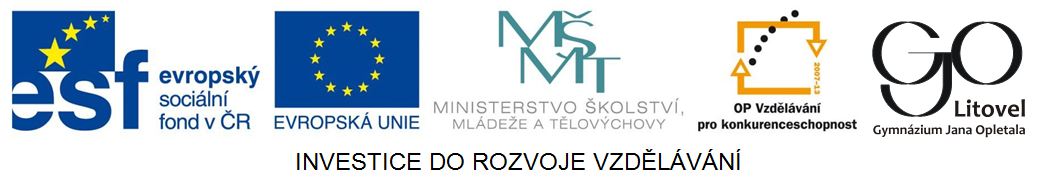 Operační systém Windows
Mgr. Zdeňka Hanáková
25. 10. 2013
Operační systém (OS)
Nejdůležitější program, bez něj by pc nemohl fungovat
Je prostředníkem mezi hw a programy, které uživatel používá
Umí:	
nastavovat počítač (klávesnici, myš, prostředí)
komunikovat s uživatelem (prostřednictvím uživatelského rozhraní)
řídit chod celého poč. a připojených zařízení tak, aby vše dobře fungovalo
Např. Windows, Linux, OS pro mobily - ??
[Speaker Notes: Android, Windows Phone 8, Firefox OS, iOS, Symbian]
Loga
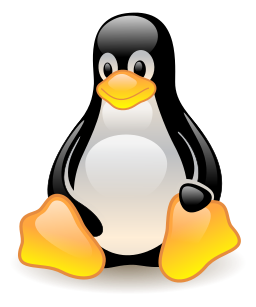 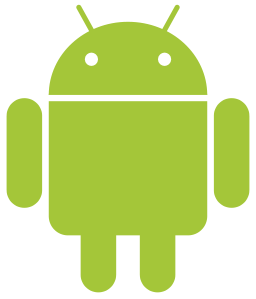 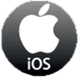 Zdroje obrázků: Google [CC-BY-3.0 (http://creativecommons.org/licenses/by/3.0)], prostřednictvím Wikimedia Commons. 
[cit. 31. 10. 2014]. Dostupné z: http://upload.wikimedia.org/wikipedia/commons/d/d7/Android_robot.svg
Simo99 (Vlastní dílo) [CC-BY-SA-3.0 (http://creativecommons.org/licenses/by-sa/3.0)], prostřednictvím Wikimedia Commons. 
cit. [31. 10. 2014]. Dostupné z: http://upload.wikimedia.org/wikipedia/commons/5/5e/IOS_Logo.png
Larry Ewing [Attribution or GPL (http://www.gnu.org/licenses/gpl.html)], via Wikimedia Commons. [cit. 31. 10. 2014]. Dostupné z: http://upload.wikimedia.org/wikipedia/commons/b/b0/NewTux.svg
Windows
OS od firmy Microsoft (Bill Gates)
Jaké znáte verze?

Vista, XP, Windows 7, 8
Práce v oknech
logo
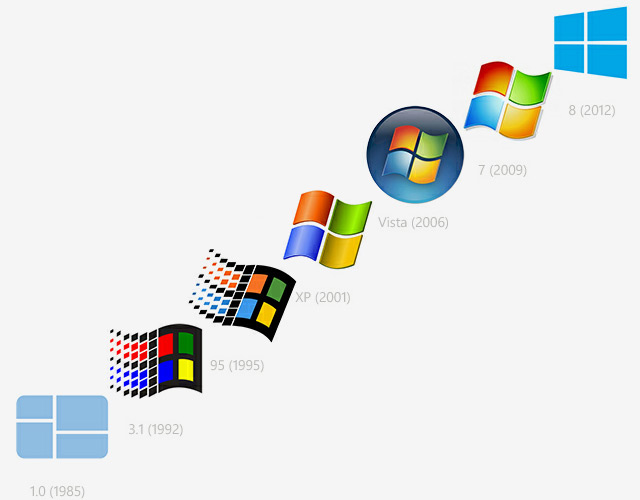 Zdroj obrázku: Vlad Savov, The Verge. [cit. 30. 10. 2013]. Dostupné pod licencí creative commons z: http://www.theverge.com/2012/7/4/3136851/windows-logo-backwards-evolution
Windows 8
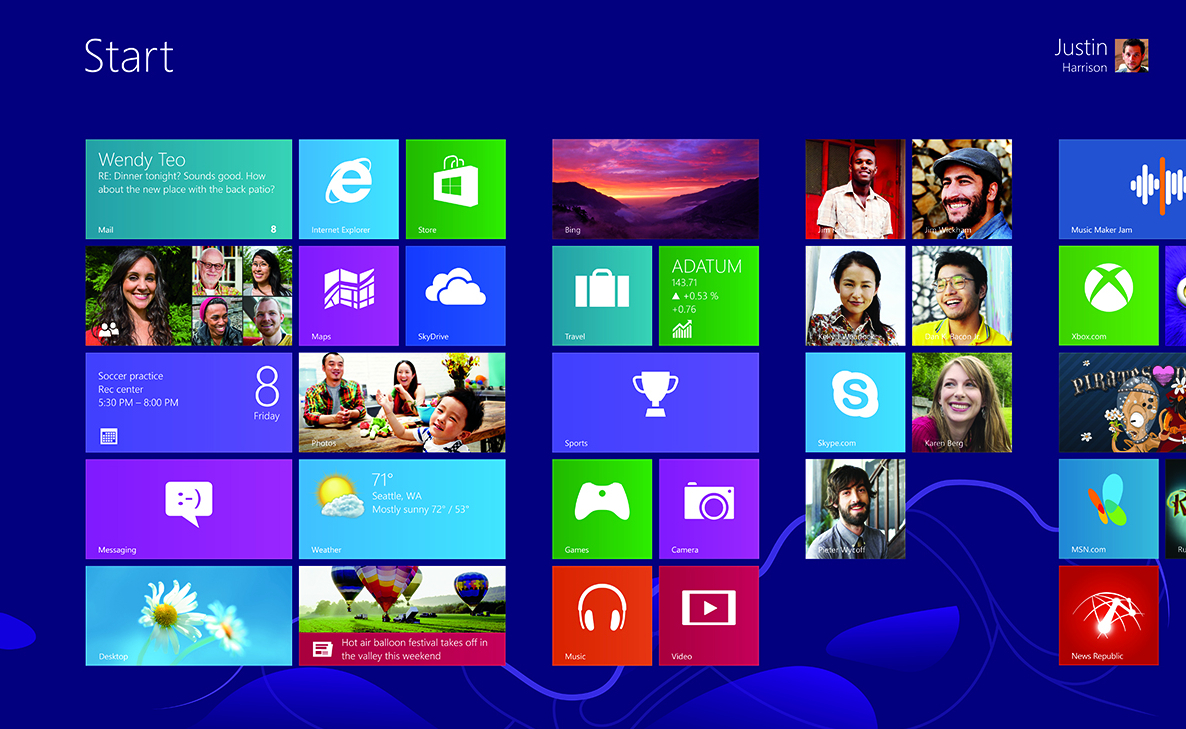 Součást Windows
Vyzkoušejte tyto programy…

Programy: Windows Fotogalerie, Windows Media Player, Windows Kalendář, hry
V Příslušenství: Kalkulačka, Malování, Poznámkový blok, Výstřižky
Popis Plochy
Koš
Jak vysypat?
složka
zástupci souborů
soubor
tlačítko Start
oznamovací oblast
klávesnice
spuštěné programy
rychlé (snadné) spuštění
Lišta (hlavní panel)
Zástupce
Odkaz na soubor, abychom ho rychleji našli
Nejen na ploše, ale v jakékoliv složce
Šipka v ikoně

Co se stane, když zástupce smažeme?



Jak správně mazat programy?



Jak vytvořit zástupce?
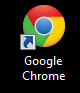 Schránka
Prostor ve Windows sloužící k dočasnému uložení objektů (souborů, částí textů, obrázků…)
Dokud nevypneme pc nebo ji nepřemažeme jiným objektem
Zkratky: